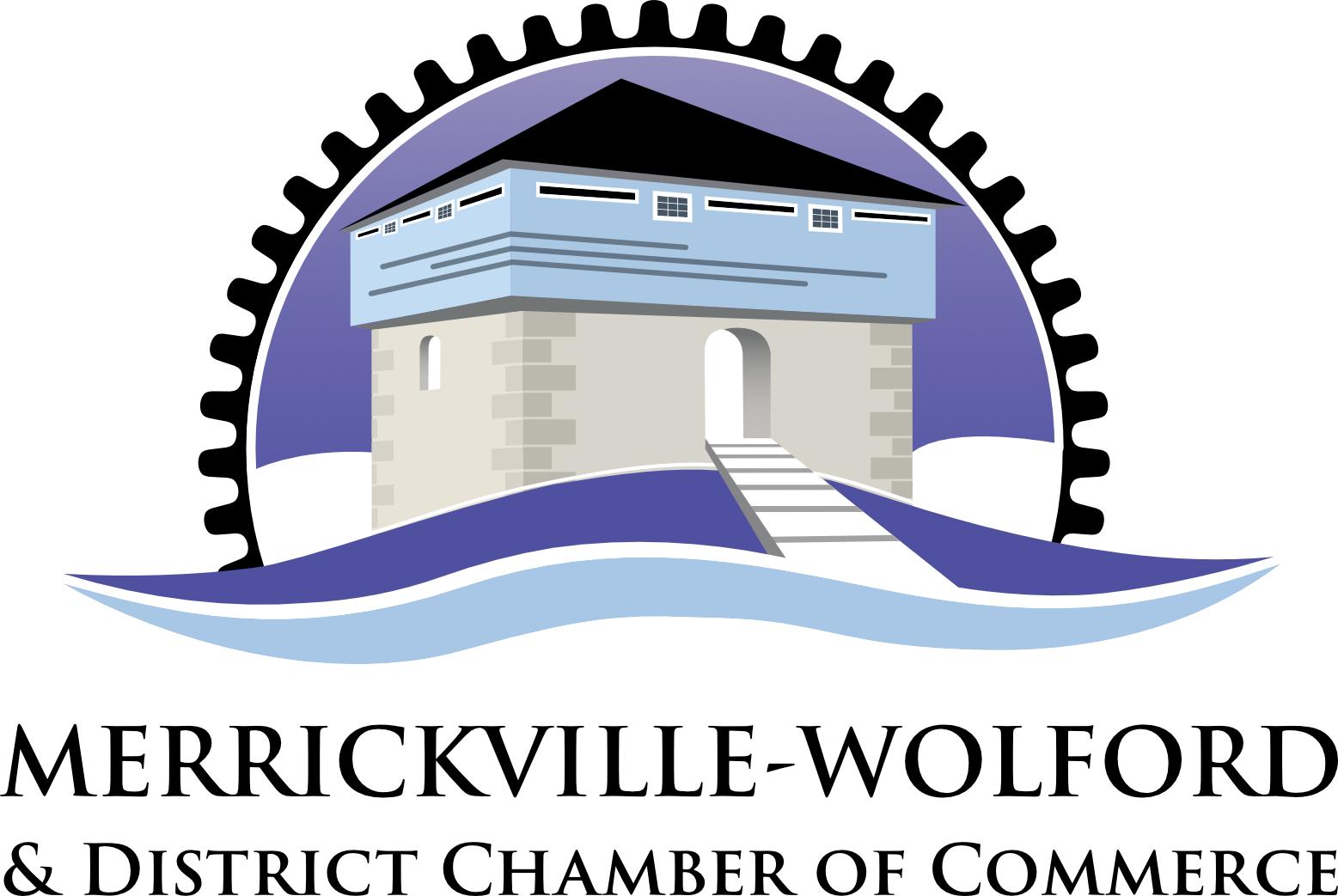 Welcome!
Mayor’s Message
Agenda
Motion for approval
Motion for Approval:

Minutes of the 2022 AGM
President’s Message
“Growth is never by mere chance; it is the result of forces working together.”
James Cash Penney, founder of JC Penney
2023 - The Year in Review
Marketing, Promotion and Communication:
Increased social media captures via Facebook and Instagram.  Use of standardized branding and creative campaigns to promote businesses and events, including an event calendar added to the website.  
Allocation of a budget for paid social media
Presented a delegation to the new Council to overview 2023 objectives
Developed an online Visitor survey to capture valuable data
Coordinated the Snowflake Festival 2023 on Family Day
Regular communications to the community via Chamber Chat in the Phoenix, as well as regular Newsletters to the Membership
Production of annual Business Directory/Map at Merrickville Square 
Struct a sub-working group to Refresh the 4 Entrance signs 
Reactivation of Business Recognition Awards 

Partnership:
 With the Municipality and the Lions to achieve the Business Friendly Business Area designation with Ontario by Bike
With Friends of the Rideau to provide free WiFi at the Depot
Victorian Style Post Project - ongoing project in partnership with  the Municipality 
Created a Welcome package for new residents - available at the Municipal Office
With Agribusiness sector to create a Farm to Fork map

Advocacy activities: letters sent to Mayor and Council outlining concerns regarding:
Need for a policy regarding road closures during special events 
Consistent Event planning procedures
Review of Sign By-Law
Recognition of the diversity of our Community- Flag Policy
How could we improve your experience

More public and accessible washrooms

A number of Positive comments

Longer, consistent hours  (staying open later on Sundays)

More food

More advertising/more signs

Benches

Street music
Key Results from the 2023 Visitor Survey
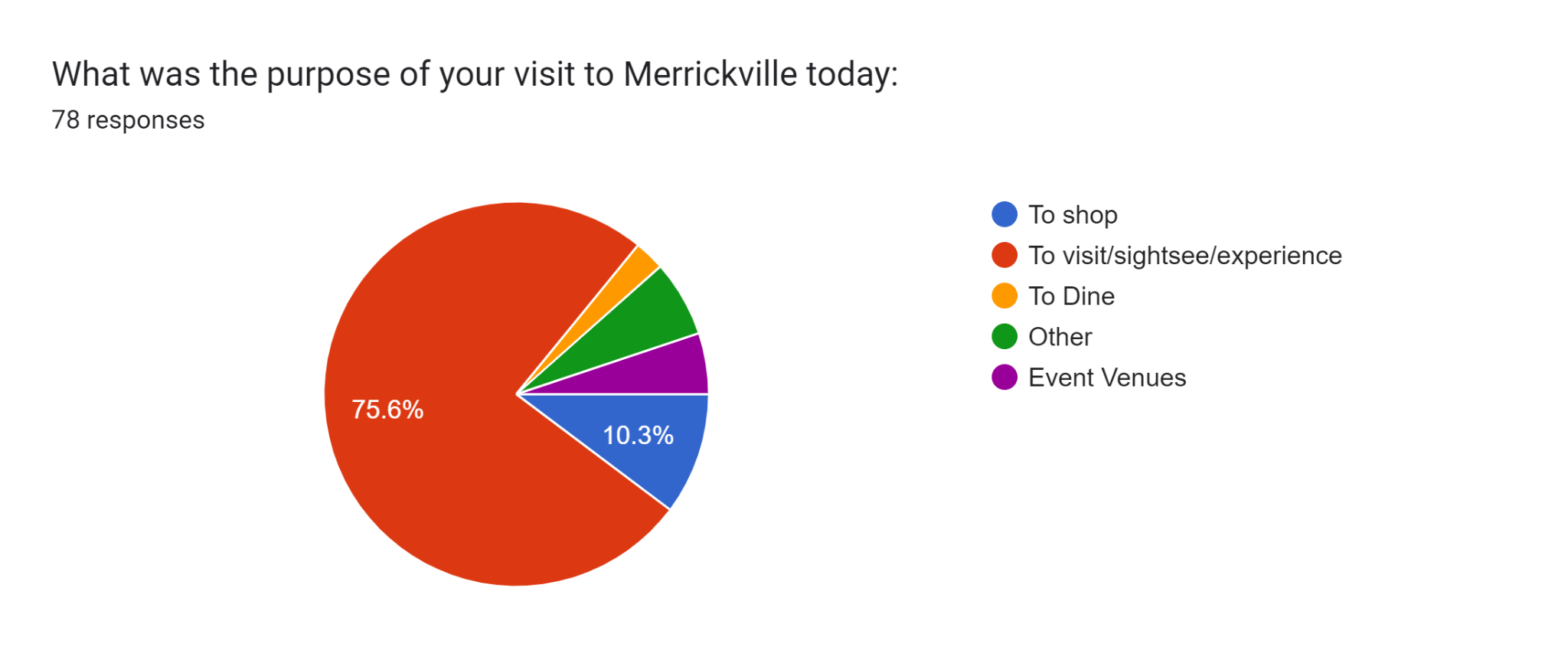 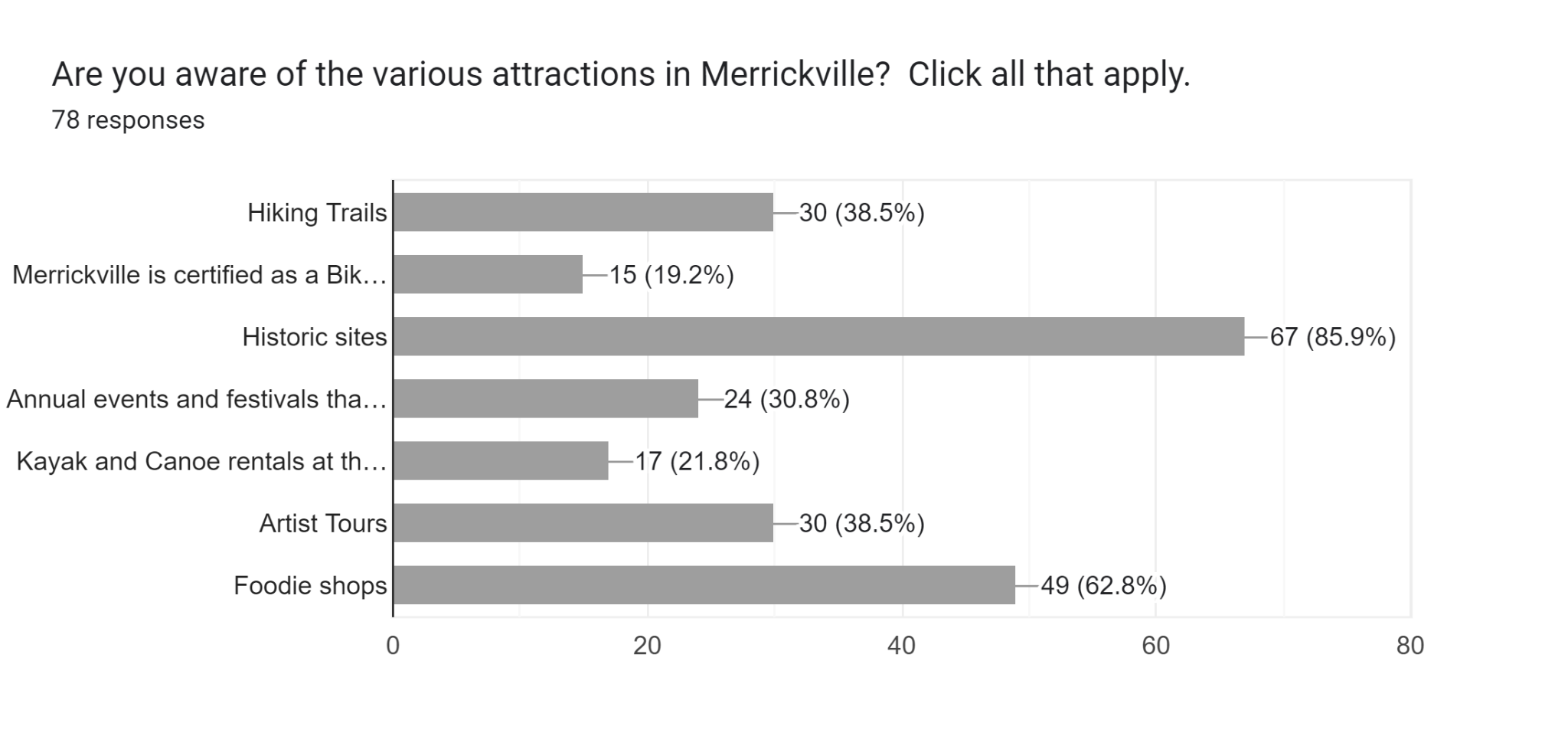 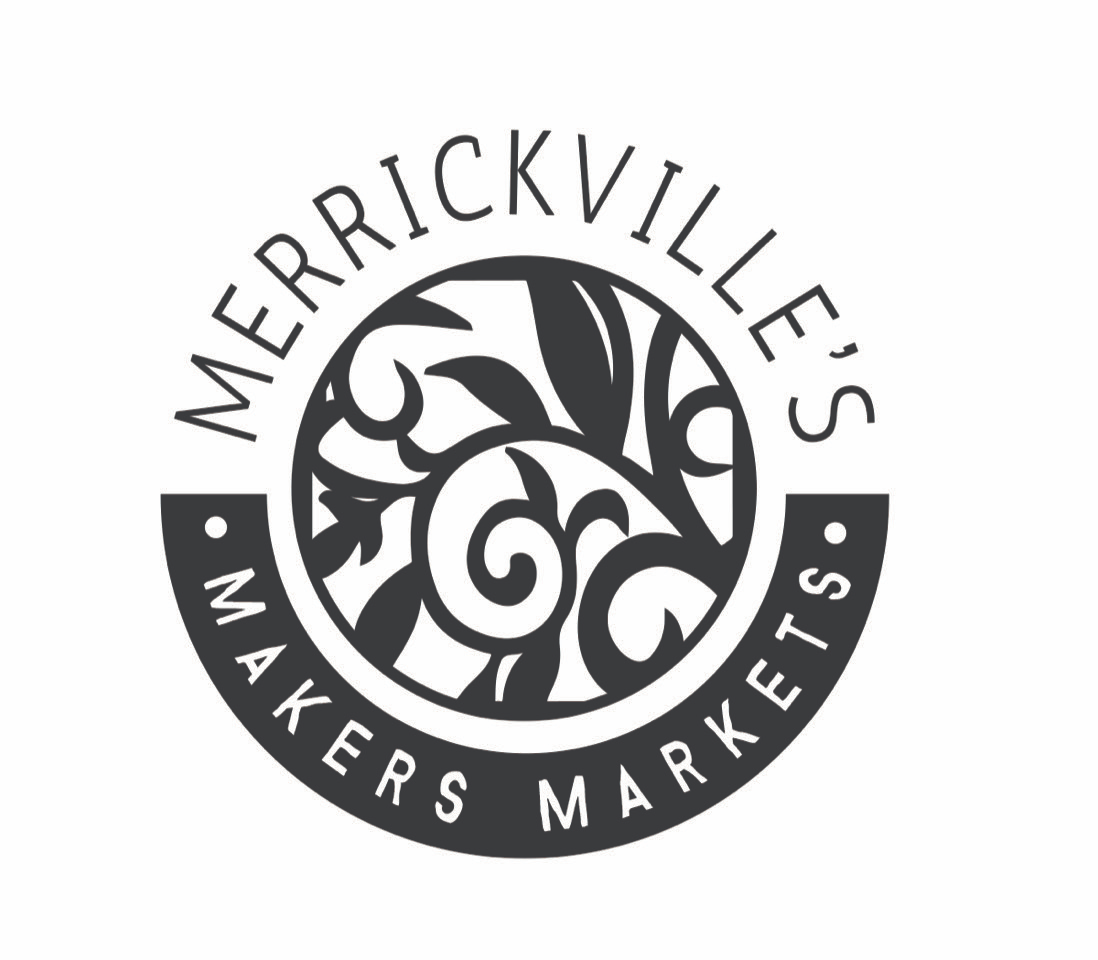 Merrickville’s Makers Market Survey Results
Treasurer’s Report
Motion for approval
Finances for 2023
Fixed & Discretionary Expenses:
$11,210.61

Rental of storage unit
We supported 14 Community Groups/Events providing $2,900 
Professional & Accounting Fees
Advertising, Promo & Marketing
WiFi at Depot for the summer
Website
Insurance
Membership Revenue: $12,037.50

53 Full Members
18 Home-based/Service/Contractors
12 Not for Profit/Associate

For a total of 83 Members
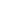 2023 Campaigns
Streetscape Sub-Working Group

We have sold 220 Merrickville branded tote bags, bringing in $3,051 to help beautify our Village
Bags were sold at the Depot, Mrs. McGarrigles, Chaiya Home and Garden and the Village Bean
Refresh of 4 Entrance Signs
Budget: $5,000
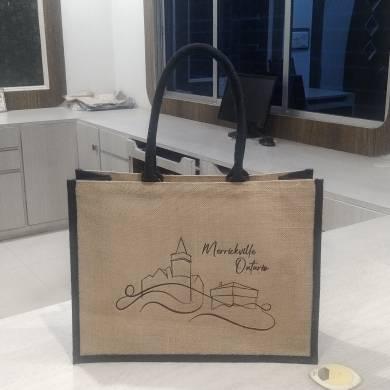 Map Advertising

 This year we brought in $3,255 in Map Ads and spent $2,175 to produce 5000 maps
Committee Reports and Working Groups & Projects
Committees:
Map - Yves
Marketing, Promotions & Communications Committee -  Kate
Networking & Partnership  - Robyn, Yves
Membership   - Robyn

Working Groups:
Streetscape Working Group
Refresh of the 4 Entrance signs 

Projects:
With the Municipality- 
Victorian Lamp Posts
Refresh of the Map holder at the Parkette
Public, Accessible Washroom(s)

Update of photo library with L-G United Counties Economic Development
Business Recognition Awards
Q/A Session
Nominations and Election of Directors
Nomination from the floor (ask 3 times)
Close of Nominations
Call for Vote if required
Closing Words
“Coming together is a beginning; keeping together is progress; working together is success”
- Henry Ford
Adjournment 
&
Announcement of the 2024 Board of Directors